Title 5, Repeats, Withdrawals, and More
Lillian Justice, Registrar, El Camino College
Kathy Lucero, Director of Admissions, Chaffey College
Governance of California
California Education Code and Bill Information
leginfo.legislature.ca.gov
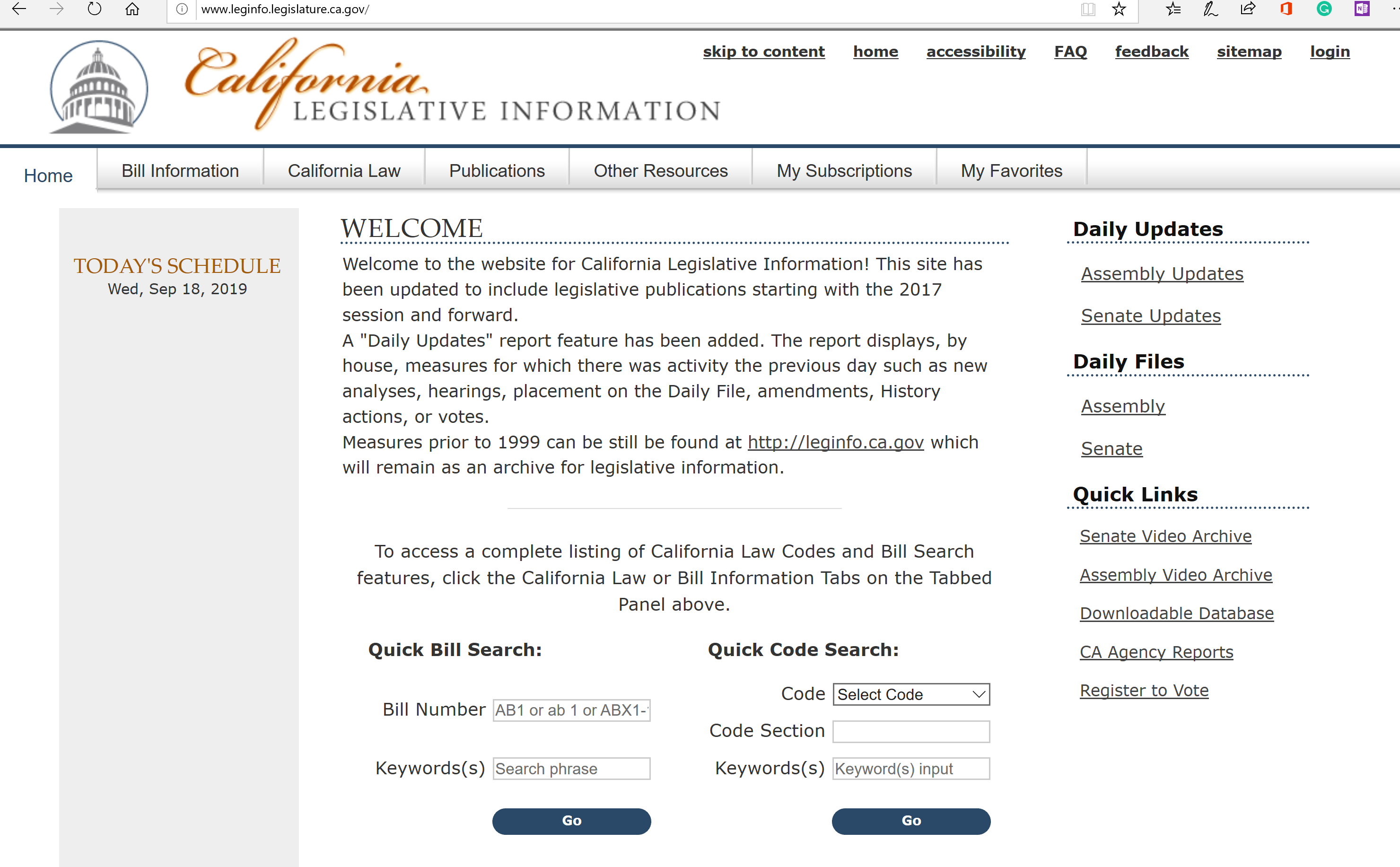 California Code of Regulations	Title 5.Education/Division 6
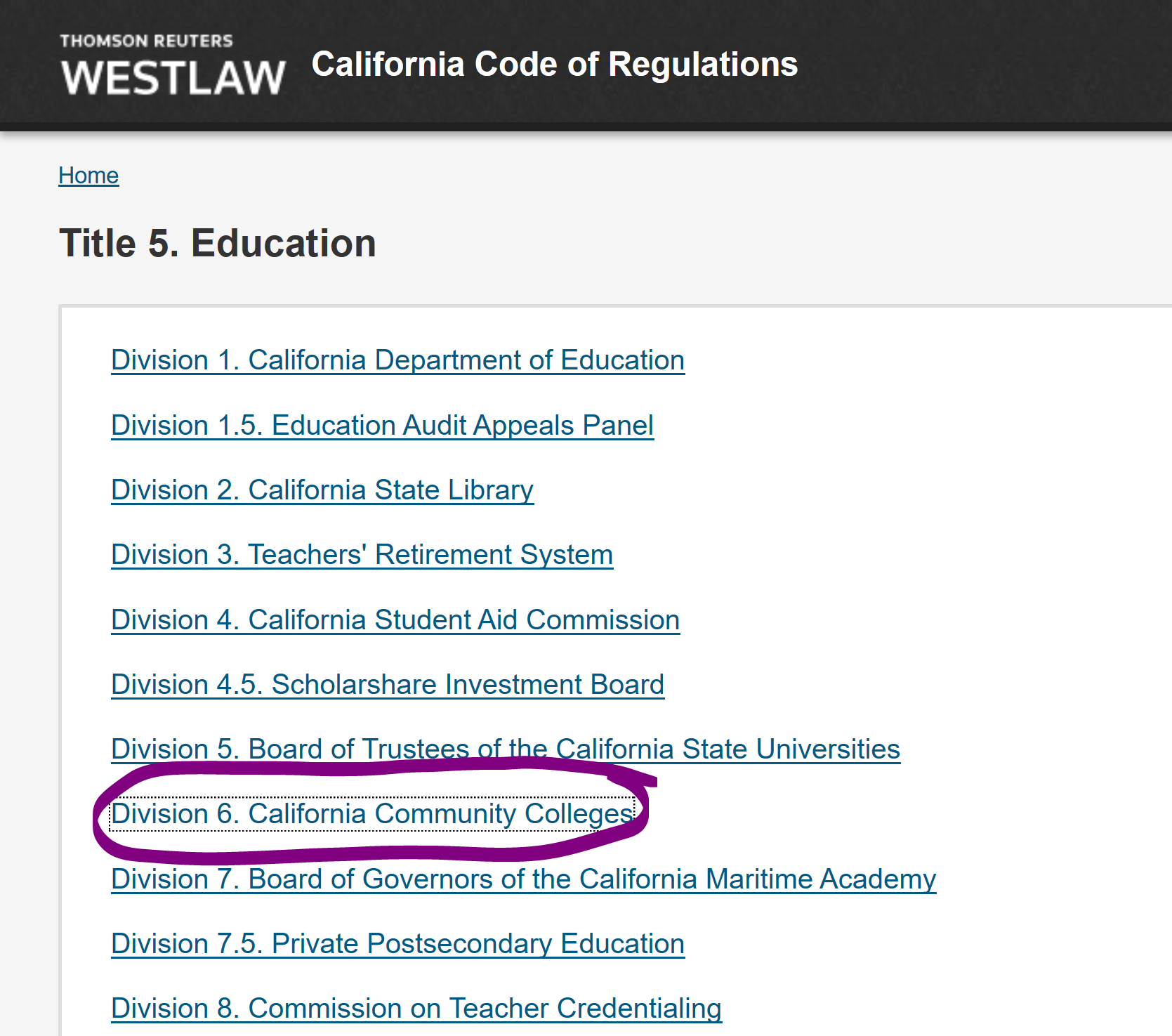 govt.westlaw.com
California Community College Chancellor’s Office: General Counsel
https://www.cccco.edu/About-Us/Chancellors-Office/Divisions/General-Counsel
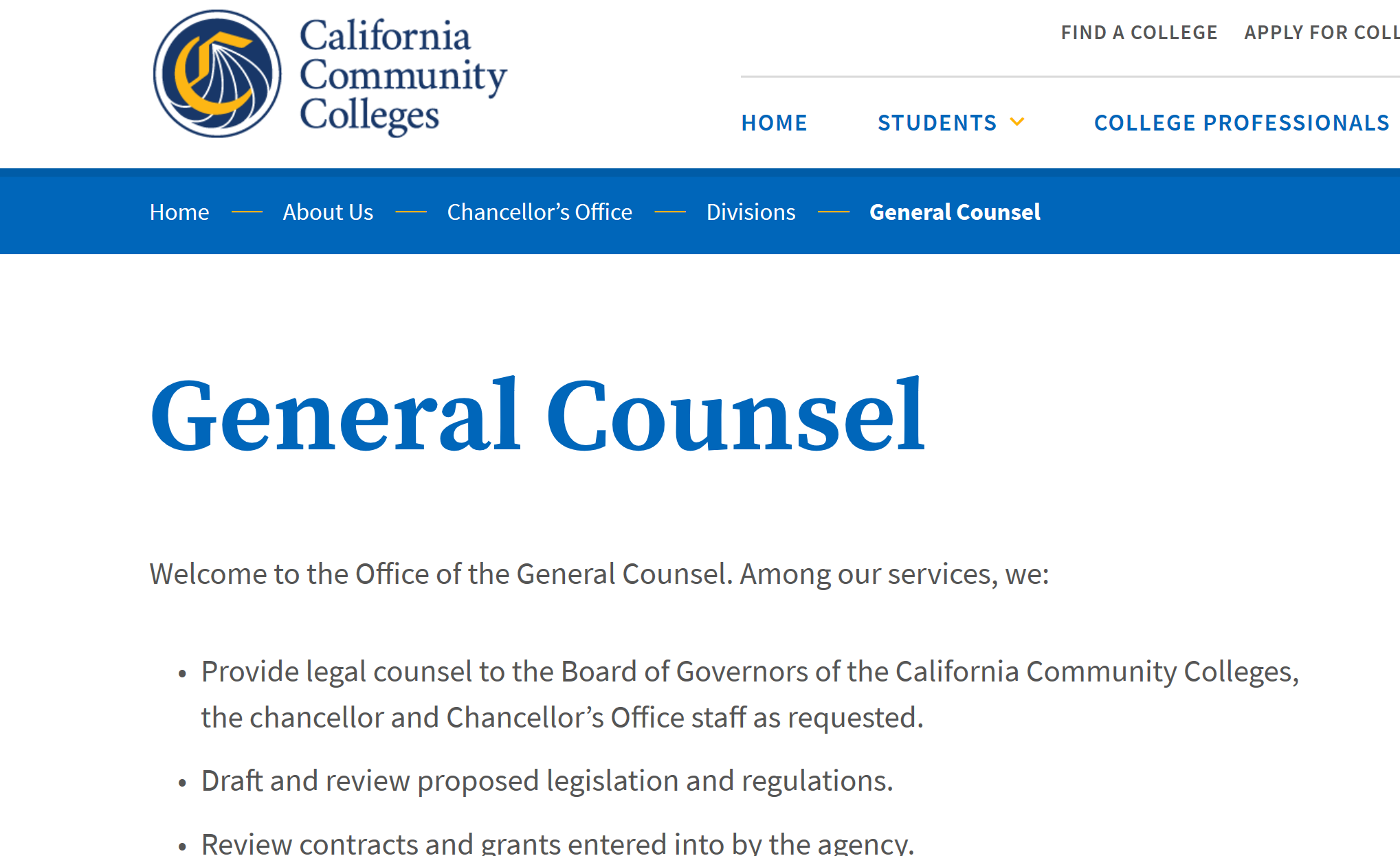 Repeats
Title 5, sections: 55024 (withdrawals), 55040-45 (repetition),  58161-12 (money)
Credit Course Repetition Guidelines
Credit Course Repetition PowerPoint…Michelle Goldberg
Withdrawals
Title 5 section 55024
EW 
CCCCO Memorandum 19-07
Background of EW
Enrollment Process
CCCApply
Admissions Requirements (EDC 76000)
Special Admissions (Dual Enrollment {CCAP and Non CCAP})
Enrollment (Open Enrollment and Exceptions to Open Enrollment)
Enrollment Requirements and Priorities
Loss of CPG (formely BOG)
Adding and Dropping Classes
Overlaps
No Shows
Refunds
Prerequisites
Repeats
ETC.
Questions
Thank You